Fractions Unit Test Review
2014-2015
What fraction of the shape below is shaded?
1/3

2/3

3/6

2/8
Correct Answer:
B
What fraction is not shaded?
4/6

2/8

2/6

1/2
Correct Answer:
C
Which figure shows ¼ shaded?
A
B
D
C
Correct Answer:
A
One third of the garden is planted with beans. One sixth of the garden is planted with squash. 2/6 of the garden is planted with tomatoes. Which picture below could be a picture of the garden?
A
Tomatoes
Squash
Beans
Tomatoes
Squash
Beans
B
Tomatoes
Squash
Beans
C
Correct Answer:
A
Which letter shows 4/6?
0
A
B
C
D
1
A
B
C
D
Correct Answer:
C
What fraction does the number line show?
?
1/4
1/2
3/4
2/3
Correct Answer:
C
There are 8 cookies. Six students are going to share those 8 cookies equally. How much will each student receive?
A.   1   4/6
B.   2   3/4
C.   1   1/2
D.   1   2/6
Correct Answer:
D
What is the distance from point A to point B?
A
B
1/4
2/4
3/4
1 1/2
Correct Answer:
C
Which number line shows C at 3 ½?
A

B

C

D
C
0
1
2
3
4
0
1
2
C
3
4
0
1
2
3
4
C
0
C
1
2
3
4
Correct Answer:
A
Which fraction is equal to 1?
4/5

6/5

5/5

2/3
Correct Answer:
C
What is another way to show ½?
3/5

4/8

5/12

1/4
Correct Answer:
B
Where would 6/6 be on the number line below?
0
A
B
C
1
D
Correct Answer:
D
What is 1/5 of 25?
4

5

6

8
Correct Answer:
B
What is 3/6 of 18?
5

7

9

12
Correct Answer:
C
Put these fractions in order from least to greatest.
1/2,   3/4,   2/3,   1/4
Correct Answer:
1/4, 1/2, 2/3, 3/4
Put these fractions in order from greatest to least.
5/8,   1/2,   5/6,   1/6
Correct Answer:
5/6, 5/8, 1/2, 1/6
What mixed number is shaded below?
Correct Answer:
4 ¾
Banana Chocolate Chip Pancake Recipe
2 cups water

¾ cup bananas

6/8 cup of flour

5/6 cup chocolate chips
Does this recipe call for more bananas or more flour?
Correct Answer:
Same. They are both equal!
Number of Cups of Gatorade Students Drank
Key     X = 2 students
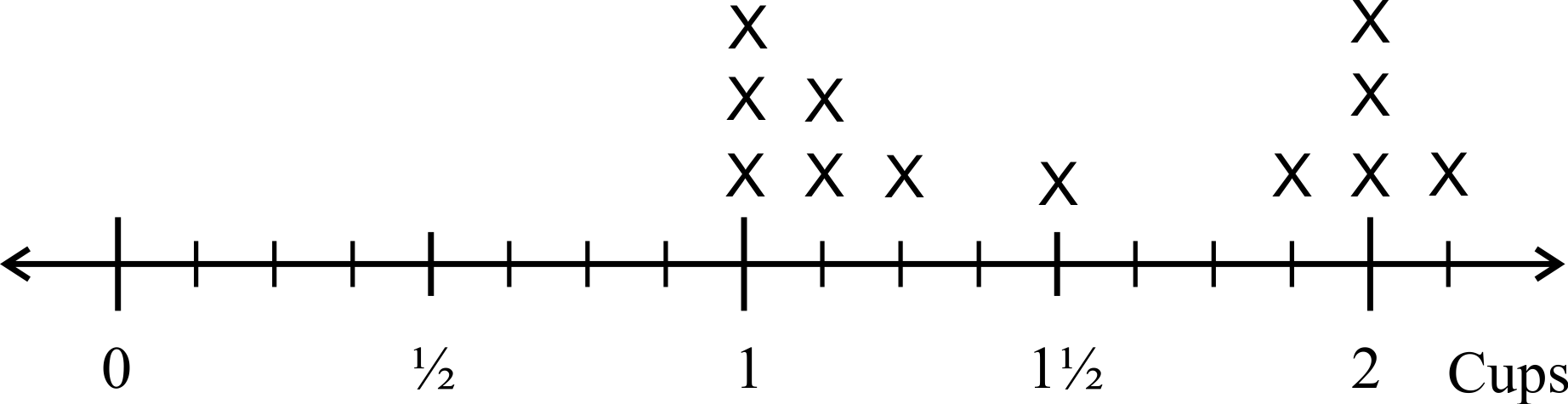 How many students drank 1 ½ cups?
How many students drank less than 2 cups?
How many students drank 1 1/8 cups?
How many more students drank 2 cups than drank 1 2/8?
Correct Answer:
2 students
16 students
14 students
4 more students
What number goes in the box?
1 = 4/4 =      /8
Correct Answer:
8
What fraction does this picture represent?
2/2

4/2

4/3

4/4
Correct Answer:
B
What fraction is shown on the number line below?
0
1
?
1 ¼
1 ½
1 ¾
2
Correct Answer:
B
The End
Good Luck on your test tomorrow! You are smart and you can do this! Remember:

-Read carefully
-Take your time
-Show all your work
-Double check your answers
-Do your best!
 
--See you tomorrow! –Ms. Deming 